BEFORE WE START
Heaps II, Interviews
Announcements
P2 due TONIGHT 11:59pm PDT
P3 will come out today. Is also due in two weeks.
Very related to lectures this week!
Learning Objectives
After this lecture, you should be able to...
(Continued) Trace the removeMin(), and add() methods, including percolateDown() and percolateUp()
Describe how a heap can be stored using an array, and compare that implementation to one using linked nodes
Recall the runtime to build a heap with Floyd’s buildHeap algorithm, and describe how the algorithm proceeds
Lecture Outline
Heaps II
Operations & Implementation
Building a Heap

Technical Interviews
Review  Priority Queue ADT
We’ll assume this one in 373!
MIN PRIORITY QUEUE ADT
MAX PRIORITY QUEUE ADT
If a Queue is “First-In-First-Out” (FIFO), Priority Queues are “Most-Important-Out-First”

Items in Priority Queue must be comparable – The data structure will maintain some amount of internal sorting, in a sort of similar way to BSTs/AVLs

We’ll talk about “Min Priority Queues” (lowest priority is most important), but “Max Priority Queues” are almost identical
State
State
Set of comparable values (ordered based on “priority”)
Set of comparable values (ordered based on “priority”)
Behavior
Behavior
add(value) – add a new element to the collection
add(value) – add a new element to the collection
removeMin() – returns the element with the largest priority, removes it from the collection
removeMin() – returns the element with the smallest priority, removes it from the collection
peekMin() – find, but do not remove the element with the smallest priority
peekMin() – find, but do not remove the element with the largest priority
Review  Binary Heap Invariants Summary
2
36
3
22
10
7
10
8
9
2
9
3
6
1
4
9
1
5
4
8
47
One flavor of heap is a binary heap, which is a Binary Tree with the heap invariants (NOT a Binary Search Tree)
Binary Tree
Every node has at most 2 children
INVARIANT
Heap Invariant
Every node is less than or equal to all of its children.
Heap Structure Invariant
A heap is always a complete tree.
INVARIANT
INVARIANT
Review  Implementing peekMin()
10
11
9
4
5
7
2
13
8
Simply return the value at the root! That’s a constant-time operation if we’ve ever seen one 
Review  Implement removeMin()
10
10
11
11
9
9
13
4
5
7
2
4
5
7
13
8
8
Remove min to return
Structure Invariant broken: replace with bottom level right-most node (the only one that can be moved)
Heap Invariant
Every node is less than or equal to all of its children.
Heap Structure Invariant
A heap is always a complete tree.
INVARIANT
INVARIANT
Structure Invariant restored, but Heap Invariant now broken
Runtime:
Locating min = O(1)
Fixing heap = ?
Removing overallRoot creates a gap
Replacing with one of its children causes lots of gaps
What node can we replace with overallRoot that wont cause any gaps?
Review  Implement removeMin(): percolateDown
10
11
9
13
4
5
7
8
3) percolateDown
What’s the worst-case running time?
Find last element
Move it to top spot
Swap until invariant restored
Recursively swap parent with smallest child until parent is smaller than both children 
(or at a leaf).
4
5
13
This is why we want to keep the height of the tree small! The height of these tree structures (BST, AVL, heaps) directly correlates with the worst case runtimes
13
11
13
Structure invariant restored, heap invariant restored
Runtime:
Locating min = O(1)
Fixing heap = ?
Removing overallRoot creates a gap
Replacing with one of its children causes lots of gaps
What node can we replace with overallRoot that wont cause any gaps?
Review percolateDown: Why Smallest Child?
10
11
9
13
4
5
7
8
Why does percolateDown swap with the smallest child instead of just any child?







If we swap 13 and 7, the heap invariant isn’t restored! 
7 is greater than 4 (it’s not the smallest child!) so it will violate the invariant.
Review Implement add(key): percolateUp!
10
11
9
3
4
5
7
2
13
8
ADD ALGORITHM
Insert node on the bottom level to ensure no gaps (Heap Structure Invariant)
Fix Heap Invariant with new technique: percolateUp
Swap with parent, until your parent is smaller than you (or you’re the root).
3
4
3
8
Worst case runtime similar to removeMin and percolateDown
might have to do log(n) swaps, so the worst-case runtime is Θ(log(n))
MinHeap Runtimes
removeMin():
1. Remove root node
2. Find last node in tree and swap to top level
3. Percolate down to fix heap invariant
log n
log n
log n
log n
1
add(key):
1. Find next available spot and insert new node 
2. Percolate up to fix heap invariant
Implementing Heaps with an Array
Map our binary tree heap representation into an array
Fill in the array in level order from left to right
Remember, heaps are complete trees – very predictable number of nodes on each level!

Note: array implementation is how people almost always implement a heap
But tree drawing is good way to think of it conceptually!
Everything we’ve discussed about the tree is still true – these are just different ways of looking at the same thing
H
K
J
L
G
I
A
B
D
C
E
F
Fill array in level-order from left to right
Implementing Heaps with an Array
Calculations to navigate array:
How do we find the minimum node?


How do we find the last node?


How do we find the next open space?


How do we find a node’s left child?


How do we find a node’s right child?


How do we find a node’s parent?
H
K
J
L
G
I
A
B
D
C
E
F
Fill array in level-order from left to right
Implementing Heaps with an Array
Simplified calculations to navigate array, if we skip index 0:
How do we find the minimum node?


How do we find the last node?


How do we find the next open space?


How do we find a node’s left child?


How do we find a node’s right child?


How do we find a node’s parent?
H
K
J
L
G
I
A
B
D
C
E
F
Fill array in level-order from left to right
Array-Implemented MinHeap Runtimes
D
F
E
A
B
C
With array implementation, heaps match runtime of finding min in AVL trees
But better in many ways!
Constant factors: array accesses give contiguous memory/spatial locality, tree constant factor shorter due to stricter height invariant
In practice, add doesn’t require many swaps
WAY simpler to implement!
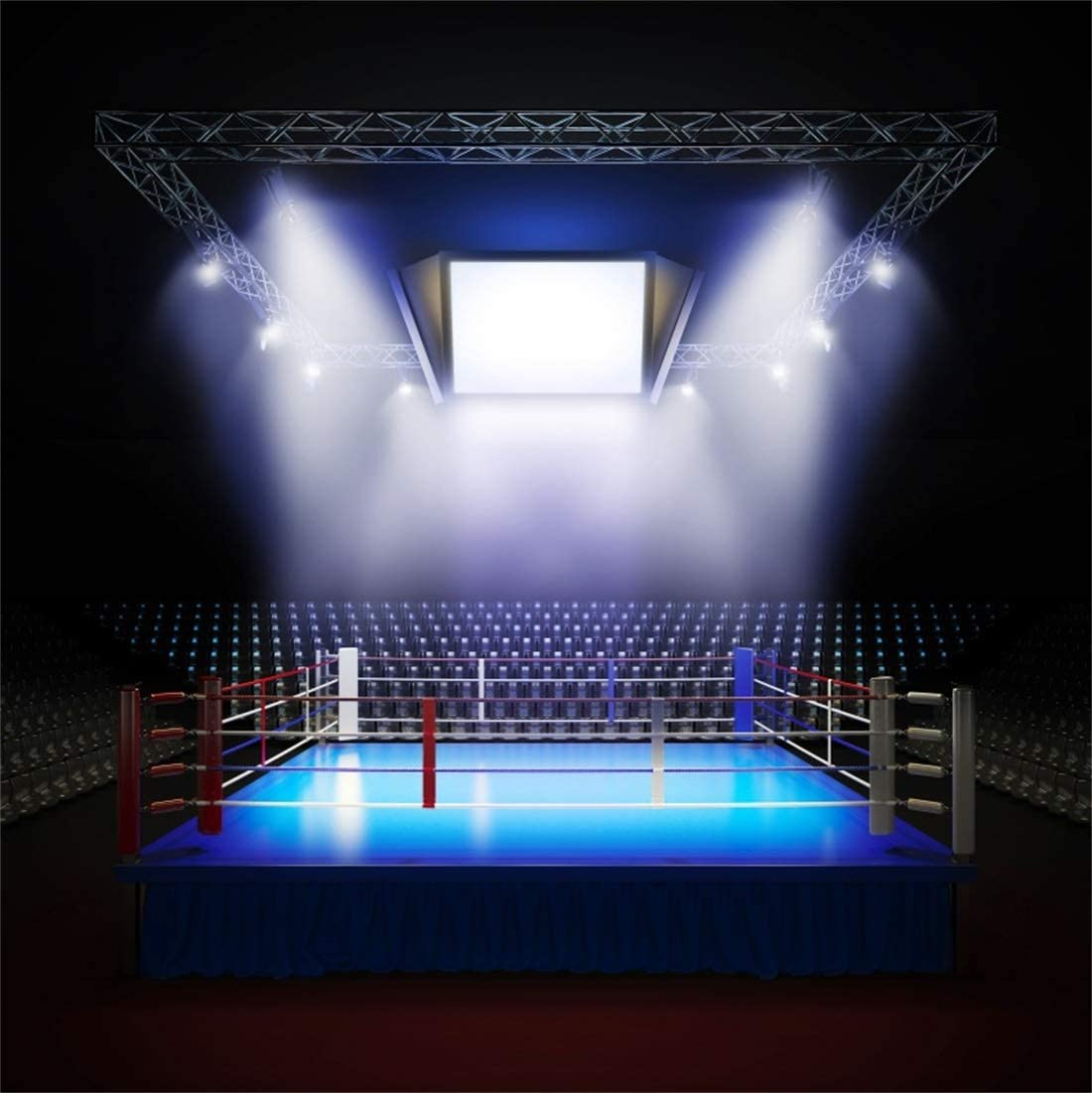 AVL vs Heaps: Good For Different Situations
HEAPS
AVL TREES
removeMin: much better constant factors than AVL Trees, though asymptotically the same
add: in-practice, sweet sweet Θ(1) (few swaps usually required)
get, containsKey: worst-case (log n) time (unlike Heap, which has to do a linear scan of the array)
PriorityQueue
Map/Set
Lecture Outline
Heaps II
Operations & Implementation
Building a Heap

Design Decisions

Technical Interviews
Building a Heap
Can We Do Better?
Floyd’s buildHeap algorithm
Build a tree with the values:
12, 5, 11, 3, 10, 2, 9, 4, 8, 15, 7, 6
Add all values to back of array
percolateDown(parent) starting at last index
4
7
15
6
9
8
12
5
3
11
10
2
12
5
11
3
10
2
9
4
8
7
6
15
Floyd’s buildHeap algorithm
Build a tree with the values:
12, 5, 11, 3, 10, 2, 9, 4, 8, 15, 7, 6
Add all values to back of array
percolateDown(parent) starting at last index
percolateDown level 4
percolateDown level 3
4
7
15
6
9
8
7
12
5
3
11
10
2
10
12
5
11
3
10
2
9
4
8
7
6
15
Floyd’s buildHeap algorithm
Build a tree with the values:
12, 5, 11, 3, 10, 2, 9, 4, 8, 15, 7, 6
Add all values to back of array
percolateDown(parent) starting at last index
percolateDown level 4
percolateDown level 3
percolateDown level 2
3
2
4
7
15
6
9
8
6
7
5
11
12
5
3
11
10
2
keep percolating down
 like normal here and swap 5 and 4
11
10
12
5
3
9
4
8
6
11
7
15
2
10
Floyd’s buildHeap algorithm
Build a tree with the values:
12, 5, 11, 3, 10, 2, 9, 4, 8, 15, 7, 6
2
Add all values to back of array
percolateDown(parent) starting at last index
percolateDown level 4
percolateDown level 3
percolateDown level 2
percolateDown level 1
3
2
12
5
7
15
6
9
8
7
4
6
12
5
3
11
10
2
10
11
12
3
9
5
8
15
4
2
11
6
10
7
Floyd’s buildHeap algorithm
Build a tree with the values:
12, 5, 11, 3, 10, 2, 9, 4, 8, 15, 7, 6
2
Add all values to back of array
percolateDown(parent) starting at last index
percolateDown level 4
percolateDown level 3
percolateDown level 2
percolateDown level 1
3
2
6
5
7
15
6
9
8
7
4
6
11
12
5
3
11
10
2
10
11
12
3
11
9
5
8
6
2
15
4
12
10
7
Is It Really Faster?
Floyd’s buildHeap runs in O(n) time!
much of the work
a little less
a little less
barely anything
+
+
Optional Slide  Floyd’s buildHeap Summation
Summation!
find a pattern -> powers of 2
? = upper limit should give last term
We don’t have a summation for this! Let’s make it look more like a summation we do know.
Infinite geometric series
Floyd’s buildHeap runs in O(n) time!
Project 3
Build a heap! Alongside hash maps, heaps are one of the most useful data structures to know – and pop up many more times this quarter!
You’ll also get practice using multiple data structures together to implement an ADT!
Directly apply the invariants we’ve talked so much about in lecture! Even has an invariant checker to verify this (a great defensive programming technique!)
MIN PRIORITY QUEUE ADT
State
Set of comparable values (ordered based on “priority”)
Behavior
add(value) – add a new element to the collection
removeMin() – returns the element with the smallest priority, removes it from the collection
changePriority(item, priority) – update the priority of an element
peekMin() – find, but do not remove the element with the smallest priority
contains(item) – check if an element exists in the priority queue
Project 3 Tips
Project 3 adds changePriority and contains to the PriorityQueue ADT, which aren’t efficient on a heap alone
You should utilize an extra data structure for changePriority!
Doesn’t affect correctness of PQ, just runtime. Please use a built-in Java collection instead of implementing your own (although you could in theory).
changePriority Implementation Strategy:
implement without regards to efficiency (without the extra data structure) at first
analyze your code’s runtime and figure out which parts are inefficient
reflect on the data structures we’ve learned and see how any of them could be useful in improving the slow parts in your code
MIN PRIORITY QUEUE ADT
State
Set of comparable values (ordered based on “priority”)
Behavior
add(value) – add a new element to the collection
removeMin() – returns the element with the smallest priority, removes it from the collection
changePriority(item, priority) – update the priority of an element
peekMin() – find, but do not remove the element with the smallest priority
contains(item) – check if an element exists in the priority queue
Lecture Outline
Heaps II
Operations & Implementation
Building a Heap

Technical Interviews
Beyond CSE 373: Industry
Many people take CSE 373 because they’re interested in a career related to software engineering or more broadly CS
If not, that’s totally okay too! There are so many good reasons to take this class and ways to apply it; you don’t have to be interested in software engineering specifically
Perhaps you’ve become more interested over the course of the quarter

If this sounds like you, it’s never too early to start thinking about preparing for a job/internship hunt!
We’ll talk about this a few more times throughout the course
But a few highlights now to get you thinking!
The Technical Interview Process
CSE 373 MATERIAL
Putting together your resume
Personal projects/other experience to help you stand out
Identifying where to apply, and when
Practicing with interview problems & design decisions
Identifying common patterns in interview questions
PREPARATION
2
1
Applying
Interviewing
Job/Internship
Offer
PROCESS
Online Apps
Career Fairs
Technical
Behavioral
Applying
Start Here:
http://bit.ly/cseresumeguide

An incredibly useful guide to fleshing out your resume, highlighting your experience to make you stand out, Do’s and Don’ts of what to include
http://bit.ly/csestorycrafting – how to turn your experience into a cohesive story that stands out to recruiters
UW Career & Internship Center – tons of helpful articles, especially for online job hunting!
College of Engineering Career Center – schedule an appointment to talk to a career counselor
1
Interviewing
This is where CSE 373 comes in!
Technical interviews love to ask about maps, trees, heaps, recursive algorithms, and especially algorithmic analysis!
Making design decisions and determining tradeoffs between data structures is a crucial skill! Fortunately, you’ve been practicing all quarter 
Leetcode and Hackerrank – tons of practice interview questions. If you’re feeling nervous, it always helps to practice 
Check out #career-prep on Discord! Your amazing TA Joyce has been highlighting example interview problems, and more and more options available as we learn more this quarter!
The Secrets No One Told You About Technical Interviews – fantastic article (& by previous 373 instructor Kasey Champion!)
Approaching Technical Interview Questions – when you get asked a question that stumps you, what should you do?
2
A+ Advice for Getting a Software Job
A guest lecture by the amazing Kim Nguyen, former Career Coach for UW CSE, specifically for 373 students!
Back when a “lecture” was something that happened in person…
If you’re overwhelmed with all these resources, highly recommend you start here! Kim is the absolute best!
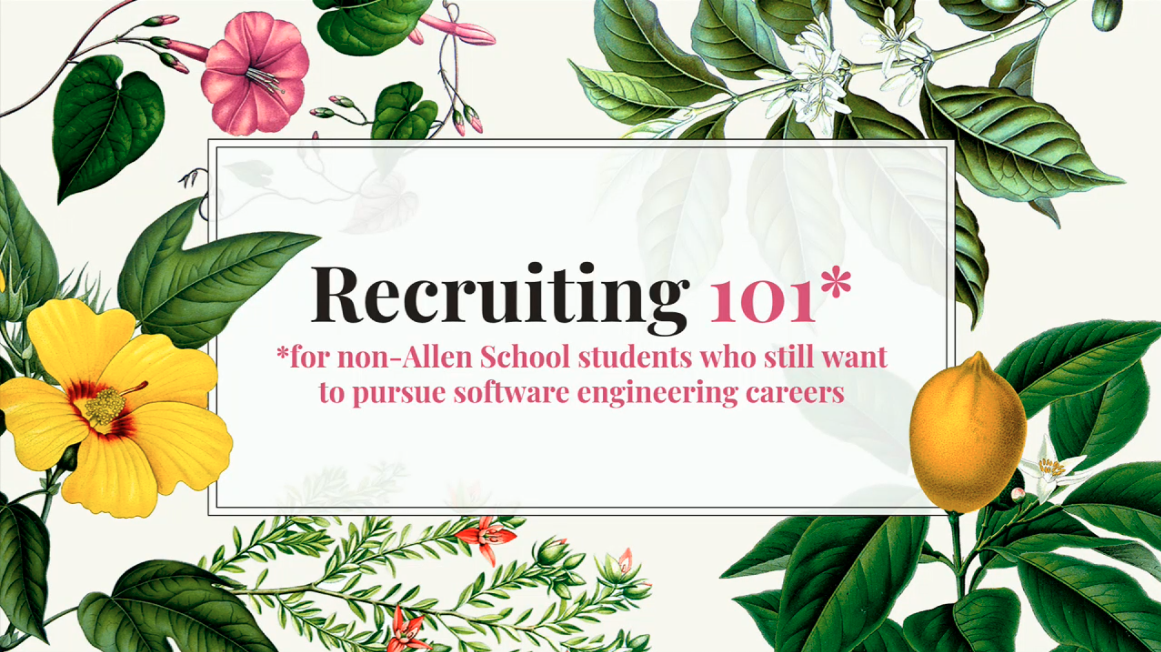